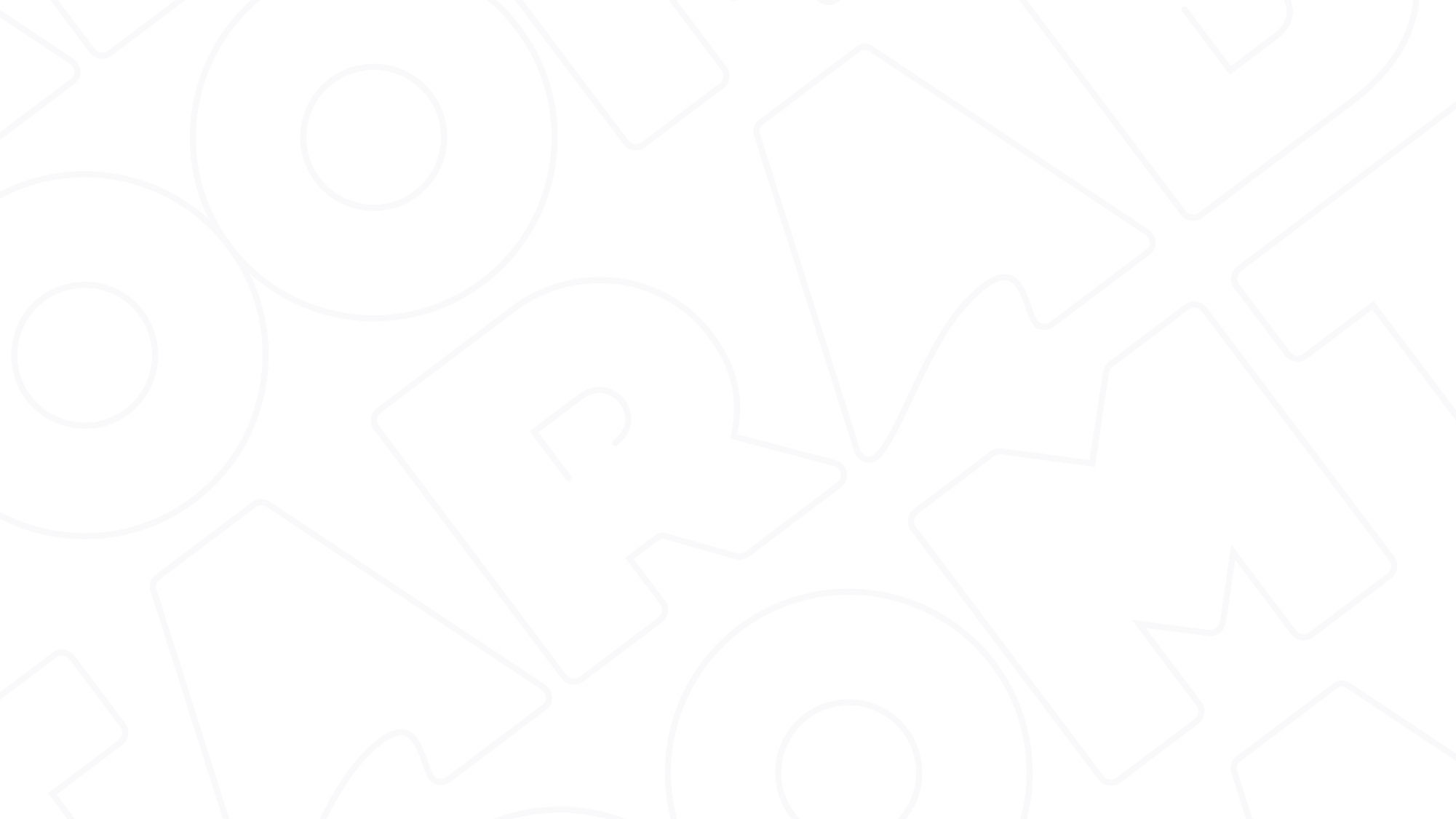 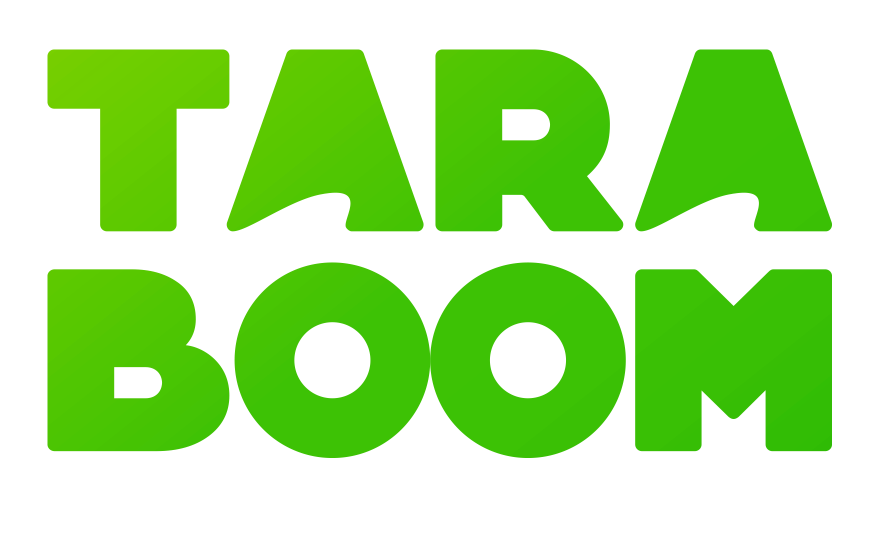 taraboom.ru
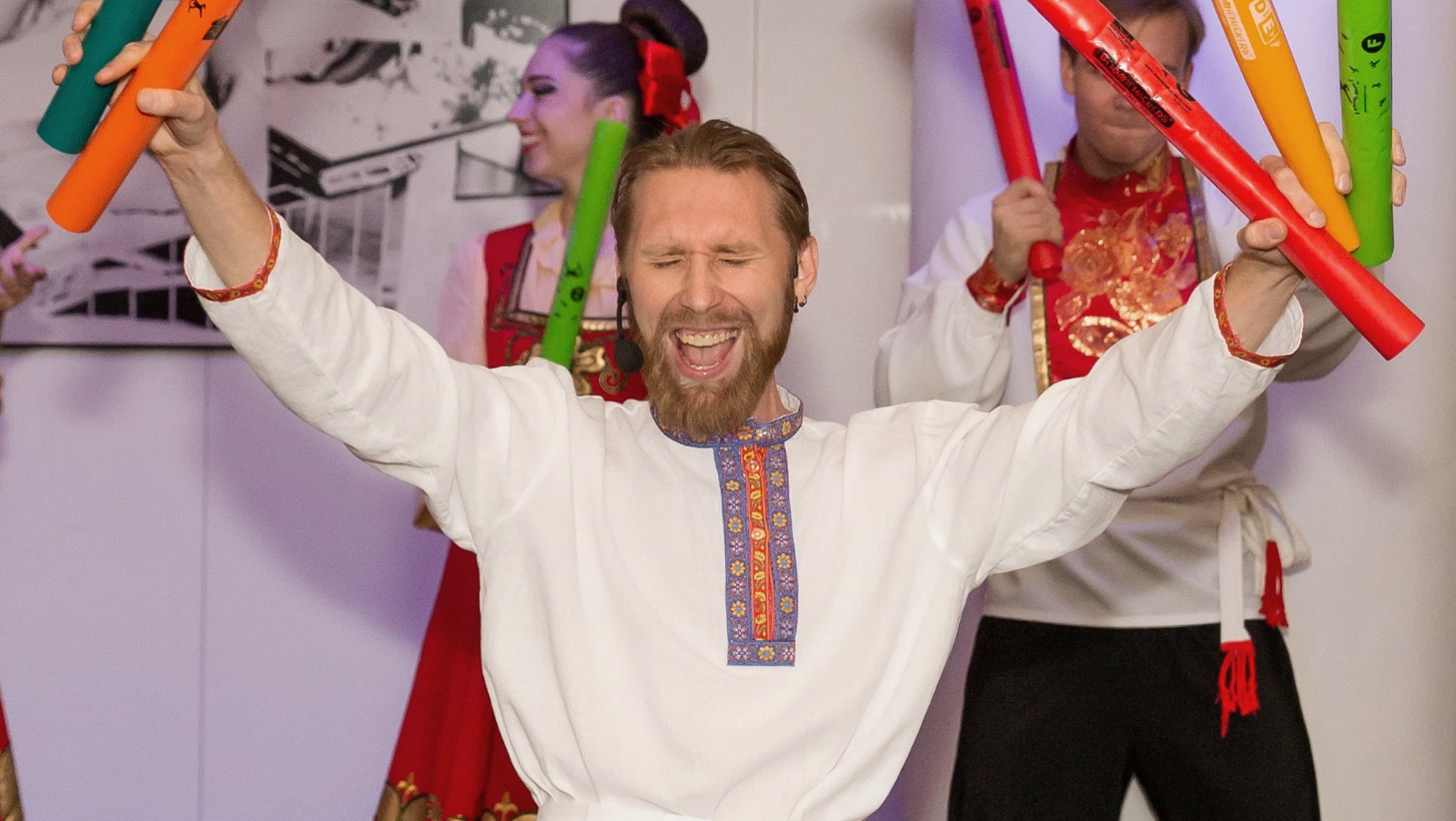 Калинка-Малинка
РУССКИЙ НАРОДНЫЙ ИНТЕРАКТИВ
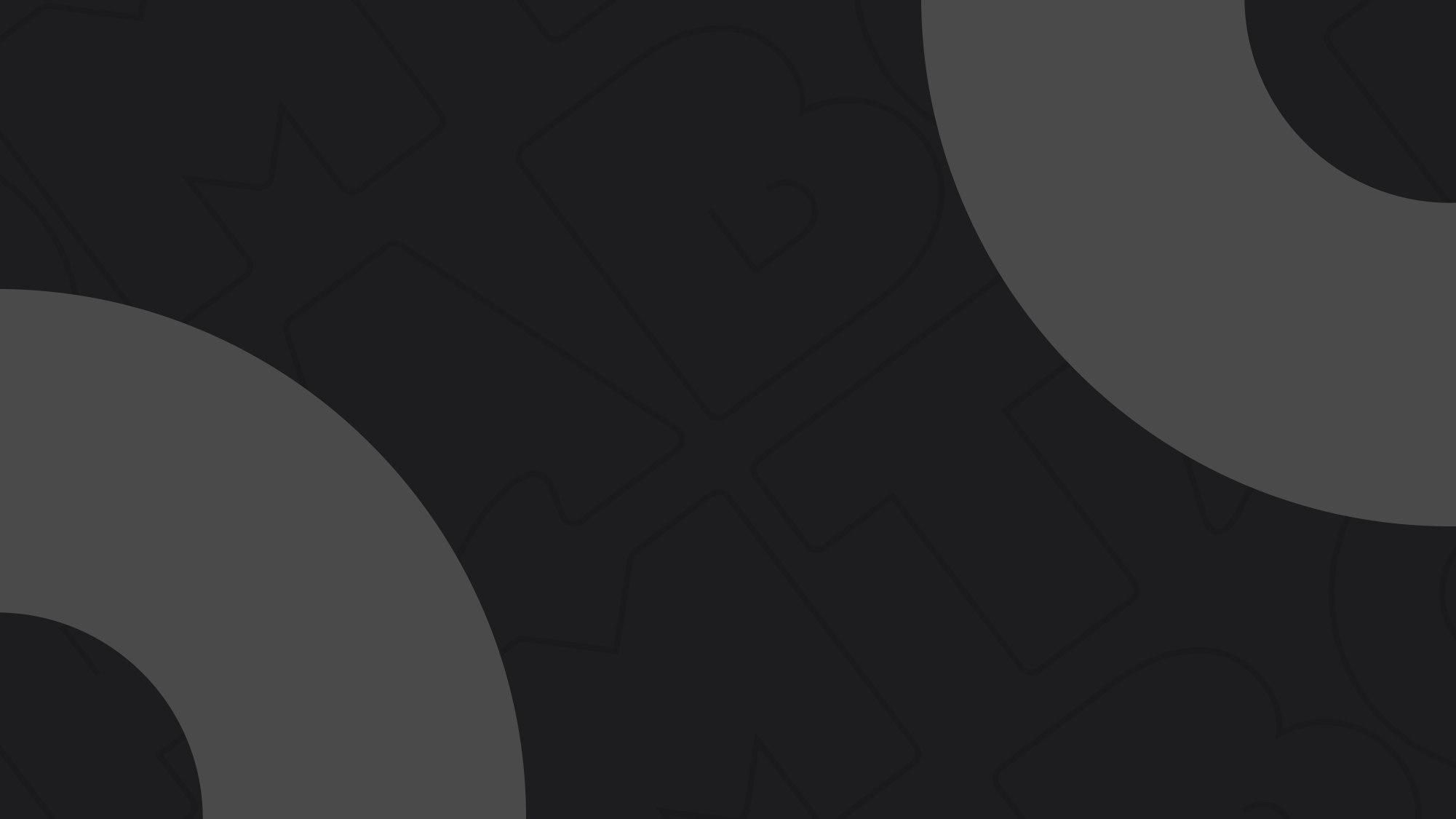 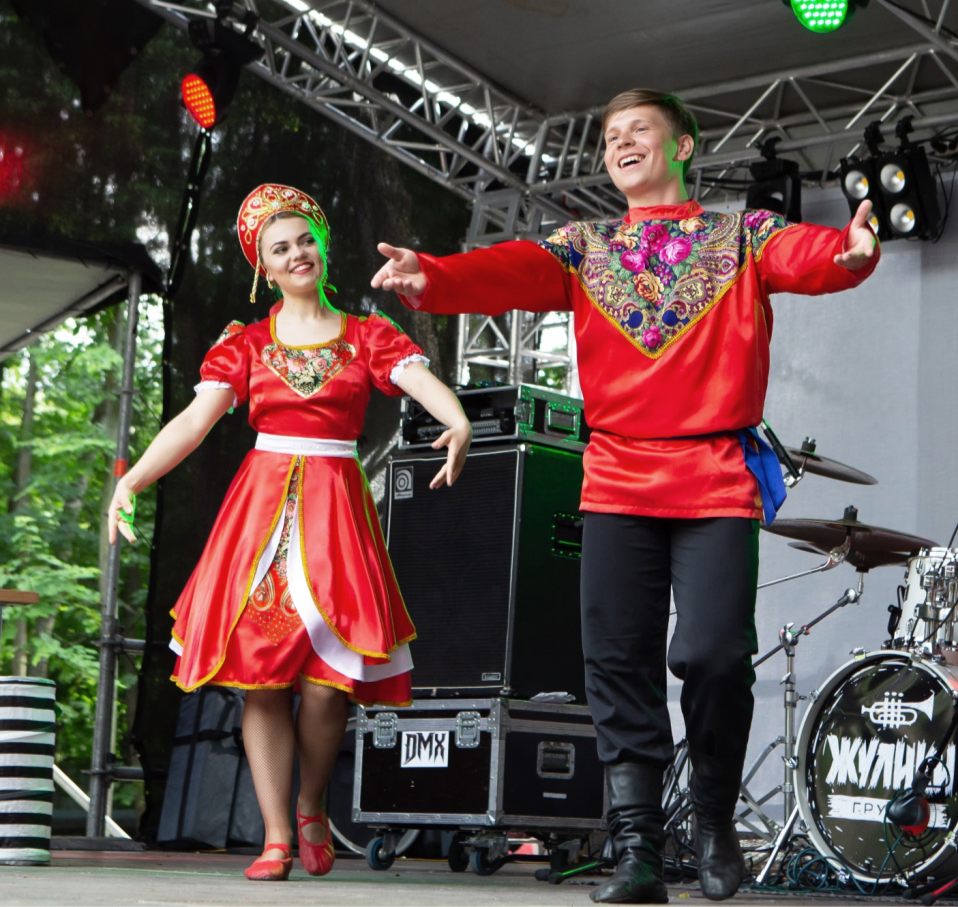 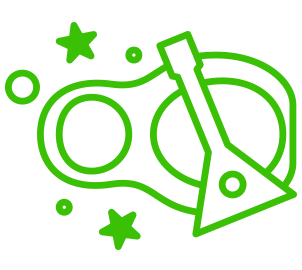 ЗАДОР,
ШКВАЛ ЭМОЦИЙ
И ЛЮБИМАЯ КЛАССИКА
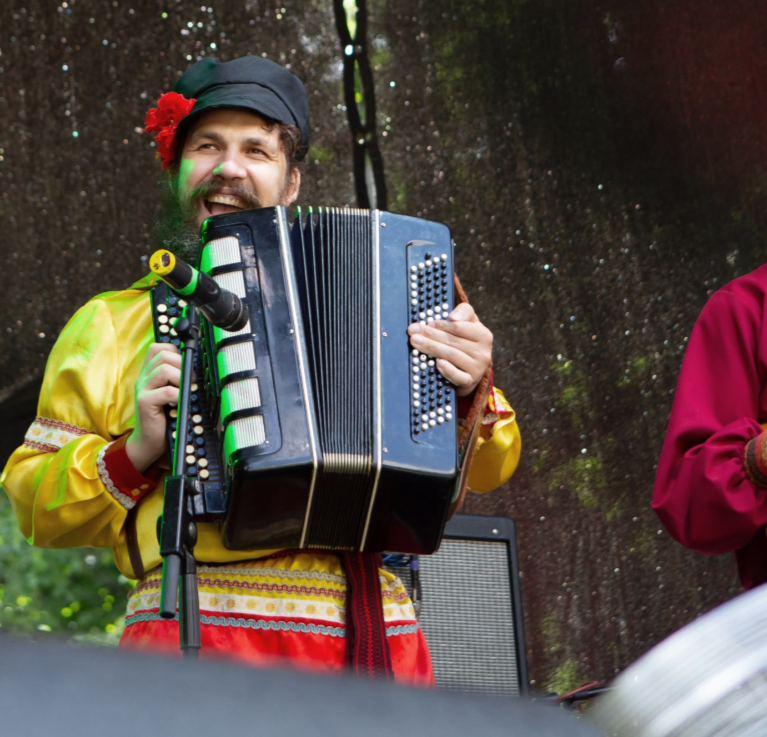 с профессиональными артистами
Всё это самая народная интерактивная программа, в которой участники станут одним звонким коллективом, от души поиграв на ложках, бубнах и трещотках!
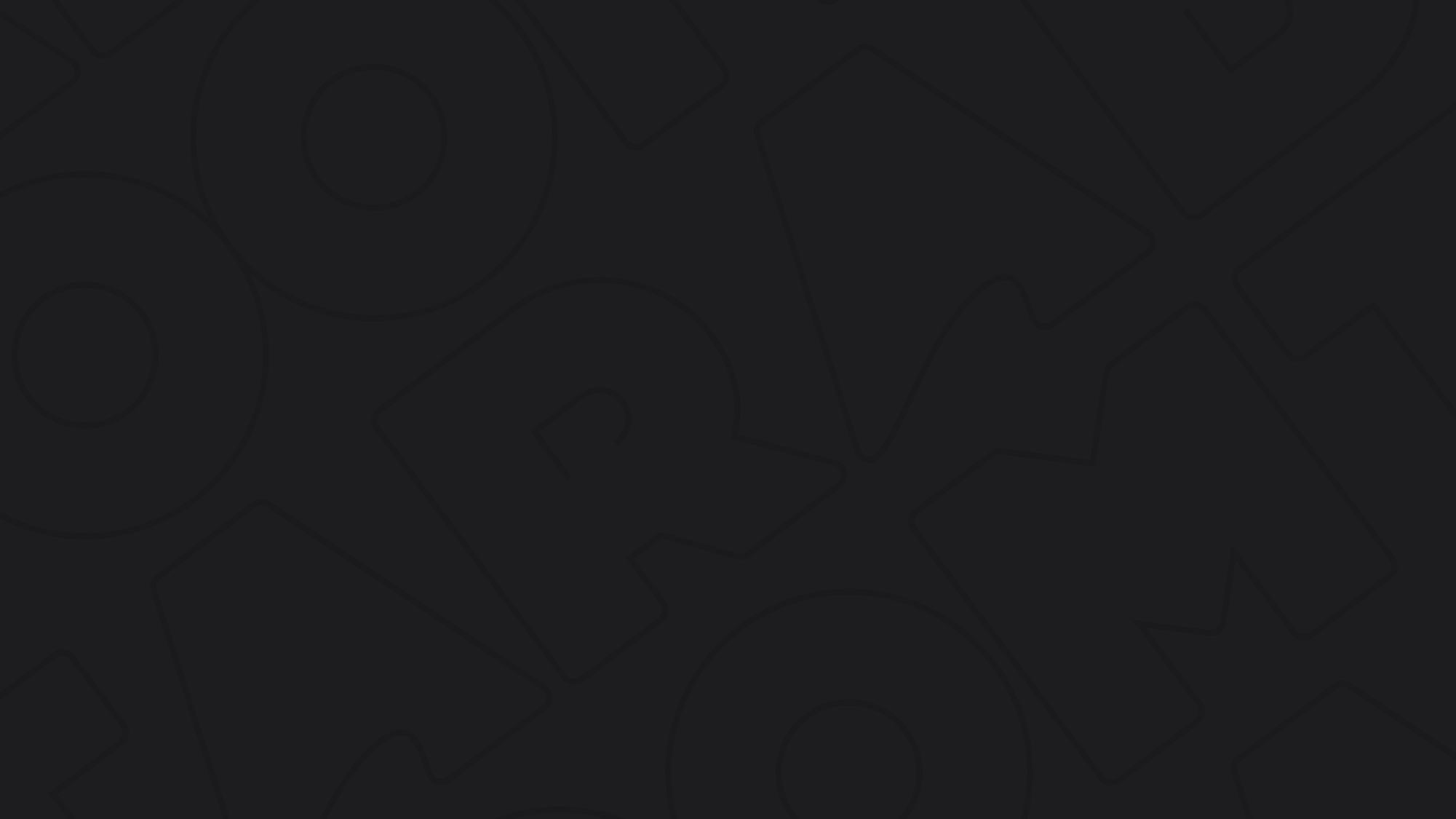 народный интерактив  /  характеристики
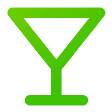 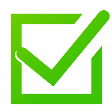 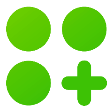 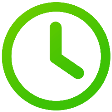 время
проведения
формат
мероприятия
решениезадач
количество 
участников
15-35
МИНУТ
НЕ ОГРАНИЧЕНО
КОНФЕРЕНЦИЯ
БАНКЕТ
ФУРШЕТ
OPEN AIR
FAMILY DAY
ВСТРЕЧА ИНОСТРАННЫХПАРТНЁРОВ	
ЗНАКОМСТВО С КУЛЬТУРОЙ
FUN + ОБЩЕЕ ДЕЙСТВО
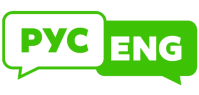 Проводим программы
на разных языках
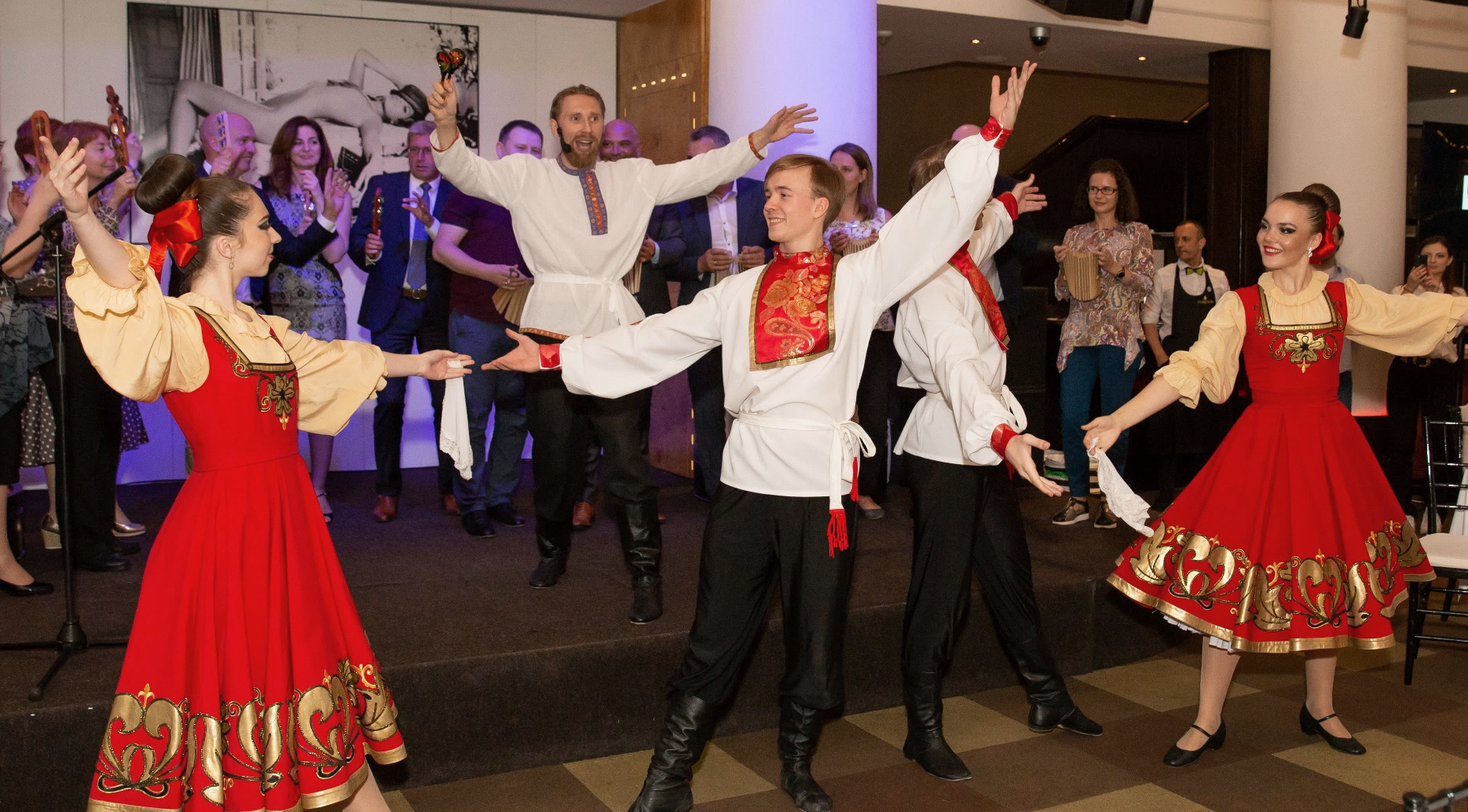 народный интерактив  /  описание
Украшаем событие народной музыкальной эстетикой!
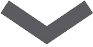 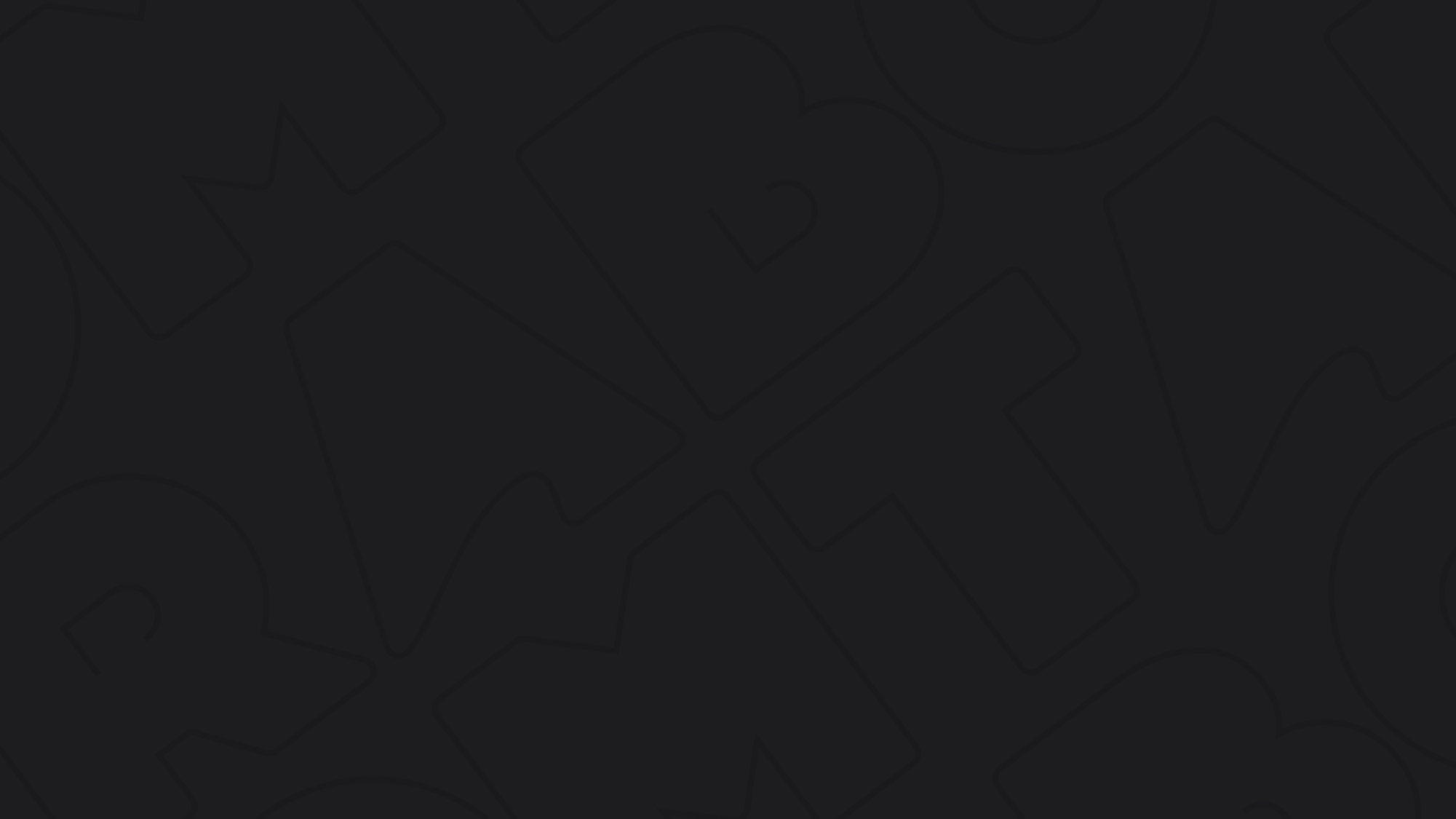 народный интерактив  /  описание
ИСПОЛЬЗУЕМ:
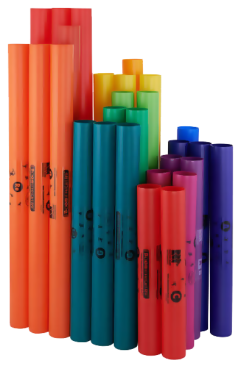 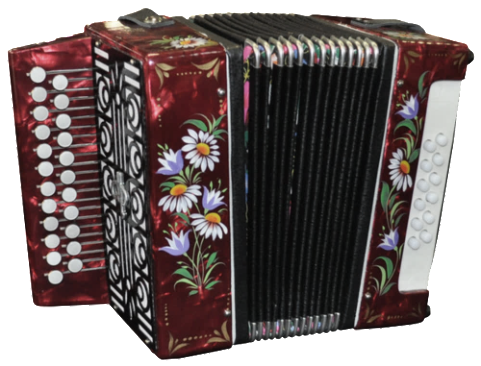 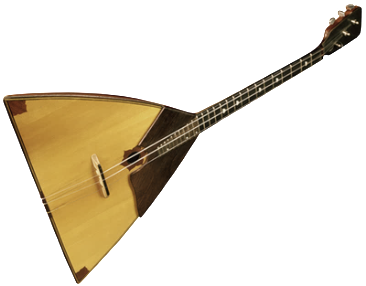 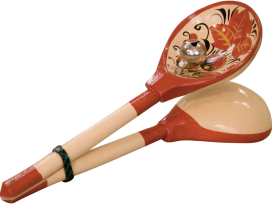 деревянные ложки
балалайку
музыкальные трубки
Boomwhackers(бумвокерс)
гармонь
… а ещё трещотку    и бубенцы!
ОБЪЕДИНЯЕМ
гостей с помощью аутентичного творчества
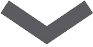 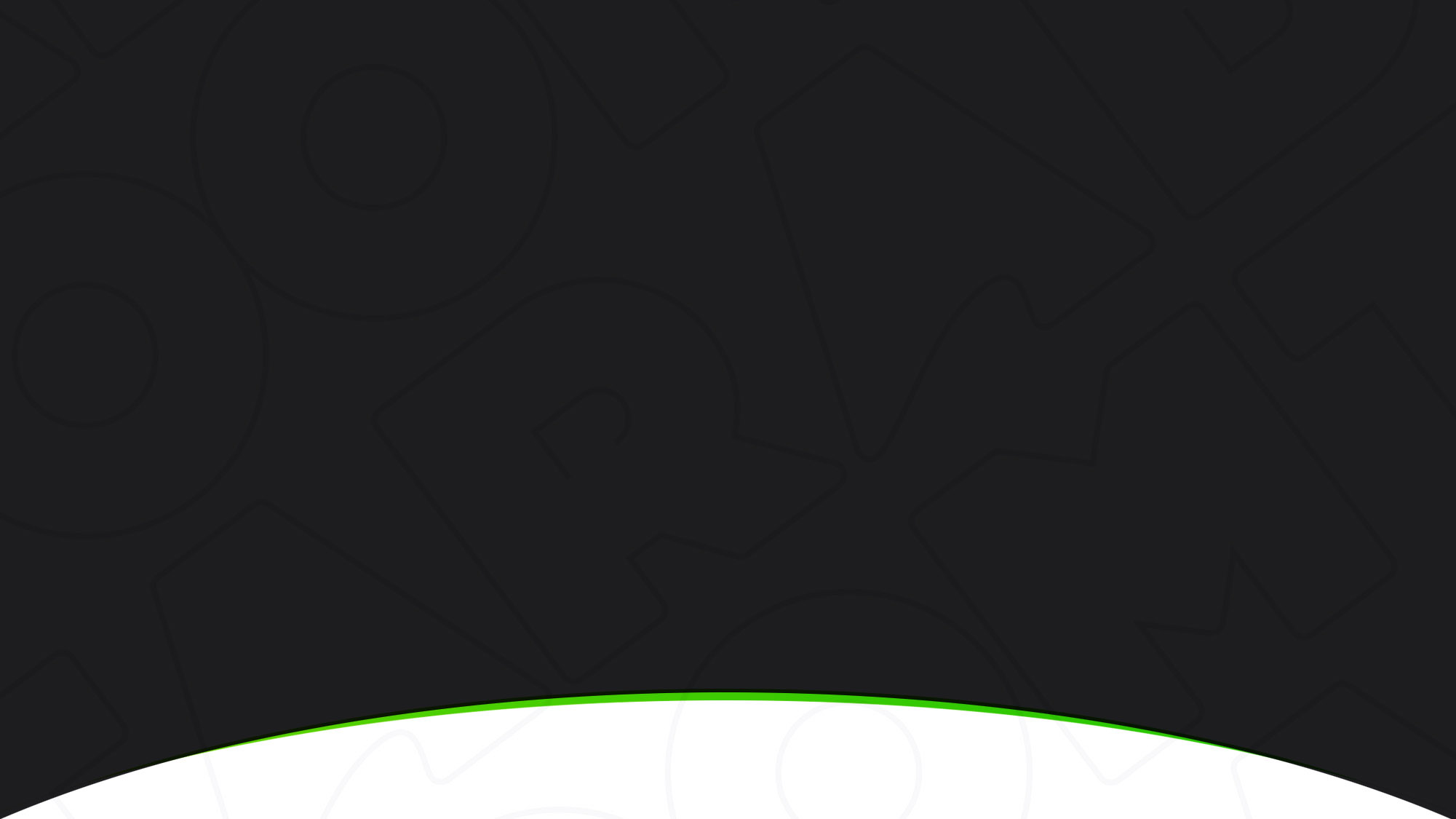 народный интерактив  /  результат
РЕЗУЛЬТАТ
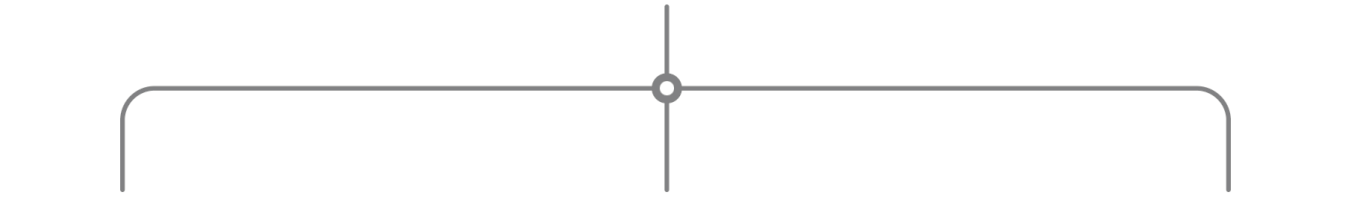 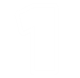 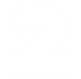 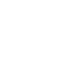 (опция)
сувениры на память
эмоциональный подъем
новый опыт
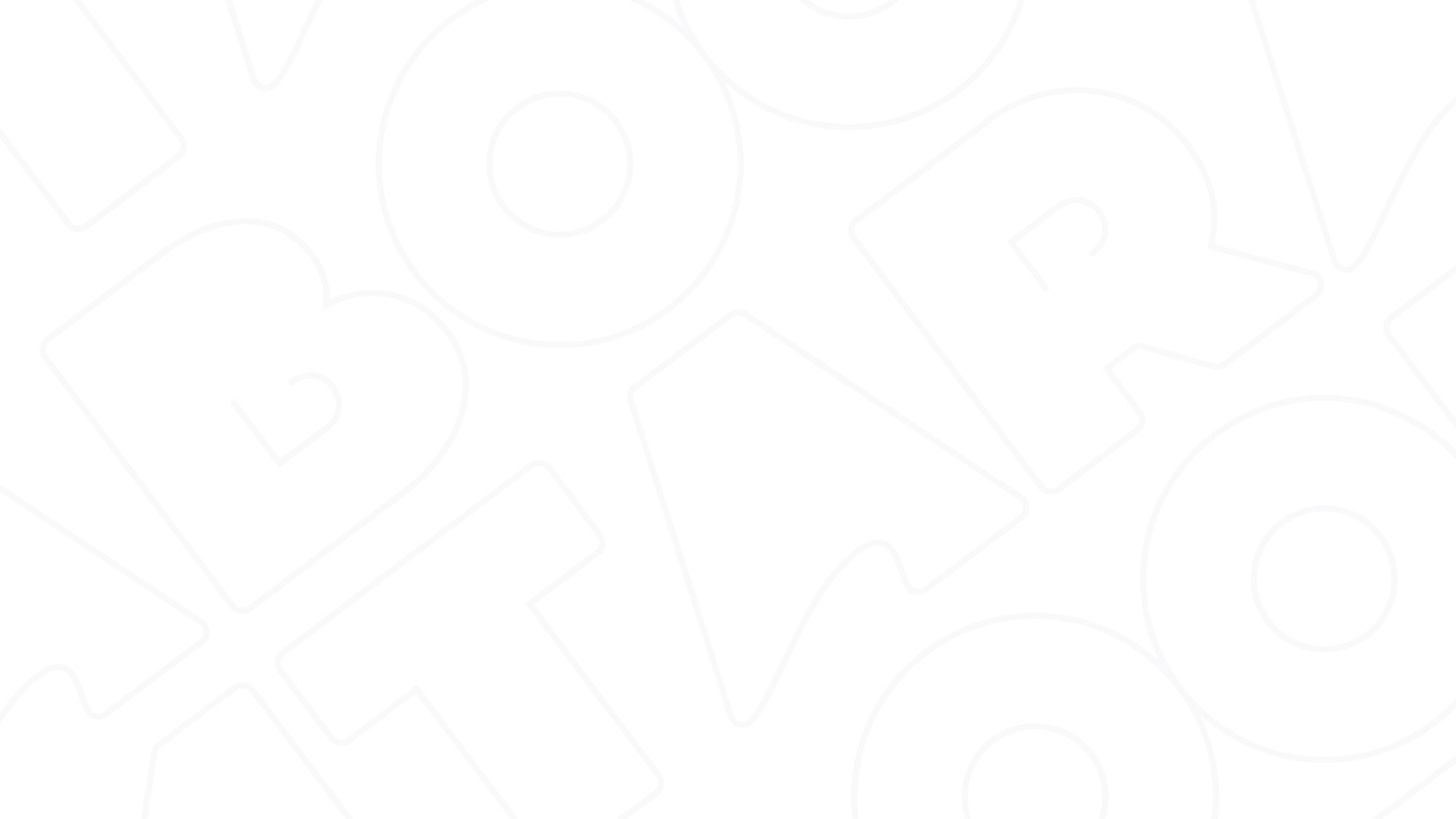 народный интерактив  /  структура
Общее время программы 15-35 минут
1
3
5
4
2
1.   Выход танцоров и музыкантов
2.   Разминка
3.   Танцевальный интерактив
4.   Игра на народной перкуссии
5.   Итоговый концерт
Яркое мини-шоу с погружением в народную эстетику
Ряд весёлых игр на реакцию + исполнение народной песни с помощью музыкальных трубок
Легкий мастер-класс от профессиональных танцоров
Обучение игре на деревянных ложках
Добавление бубенцов и трещоток + финальное превращение в народный оркестр, где каждому инструменту присваивается свой уникальный ритм!
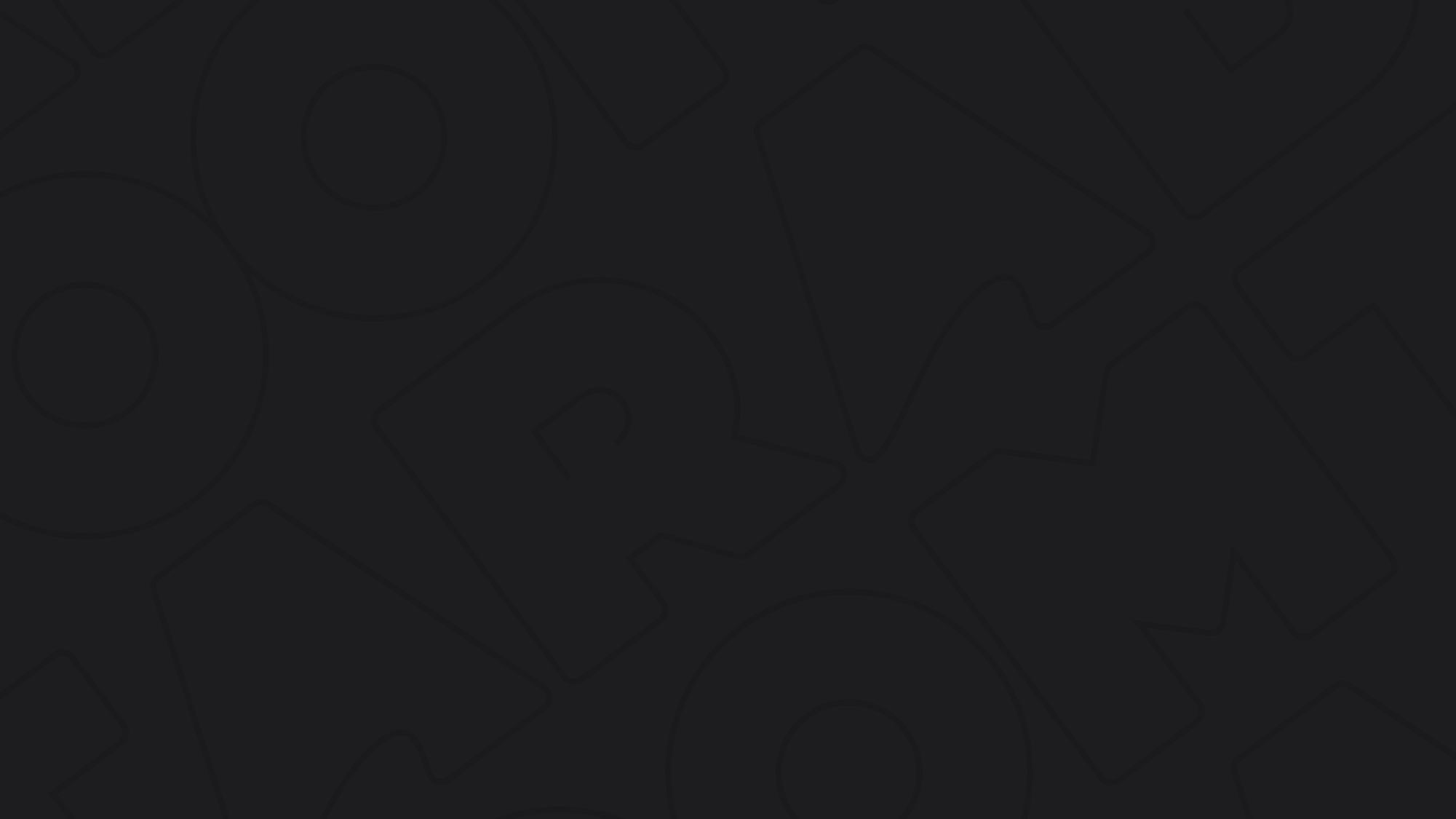 народный интерактив/  частый вопрос
А инструменты остаются у гостей?
Расписные деревянные ложки – да (это опционально), а трещотки, бубенцы и boomwhakers мы забираем :)
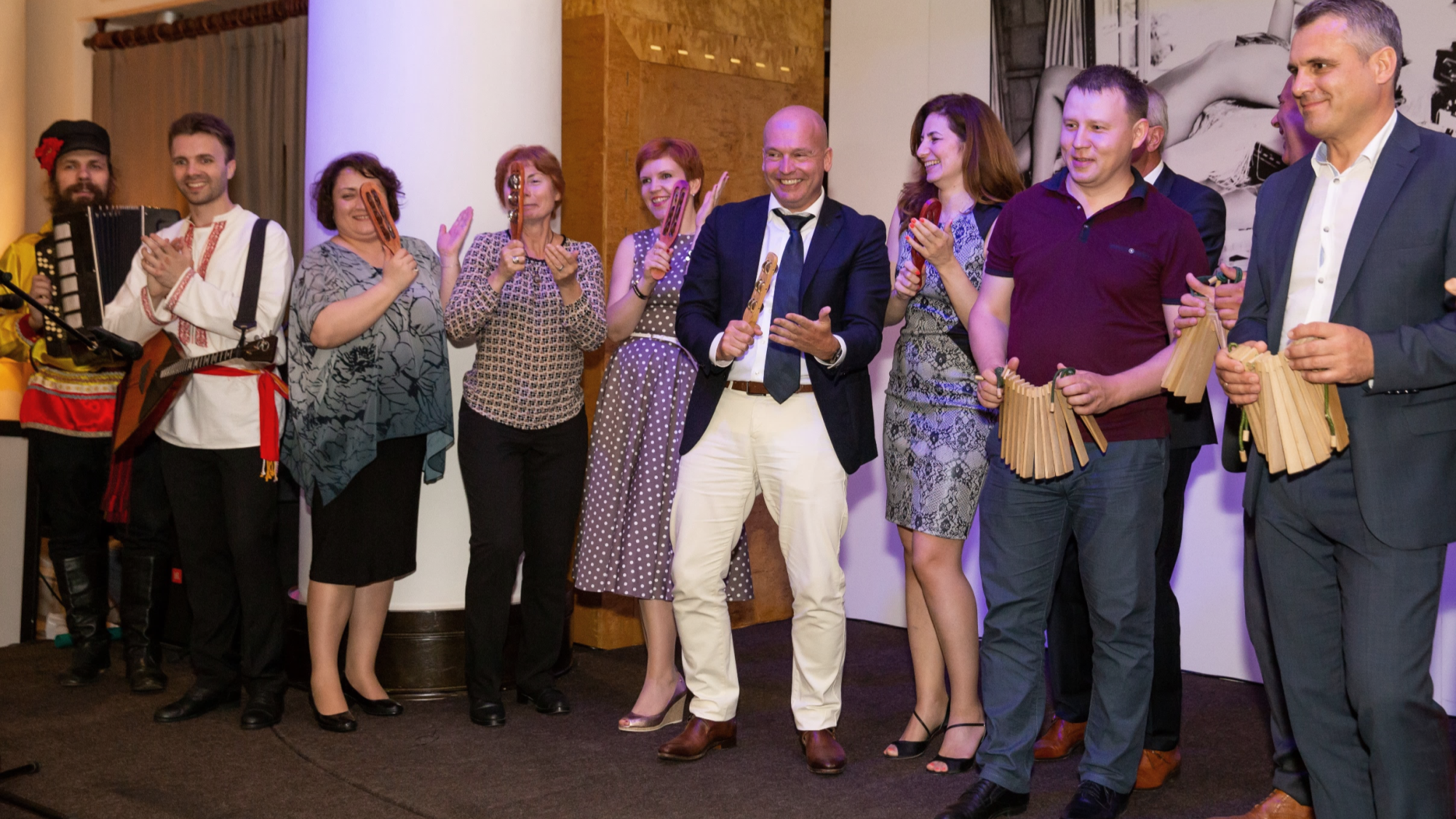 фото с мероприятия
встреча иностранных партнеров
130 человек
банкет
35 минут
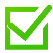 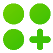 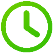 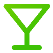 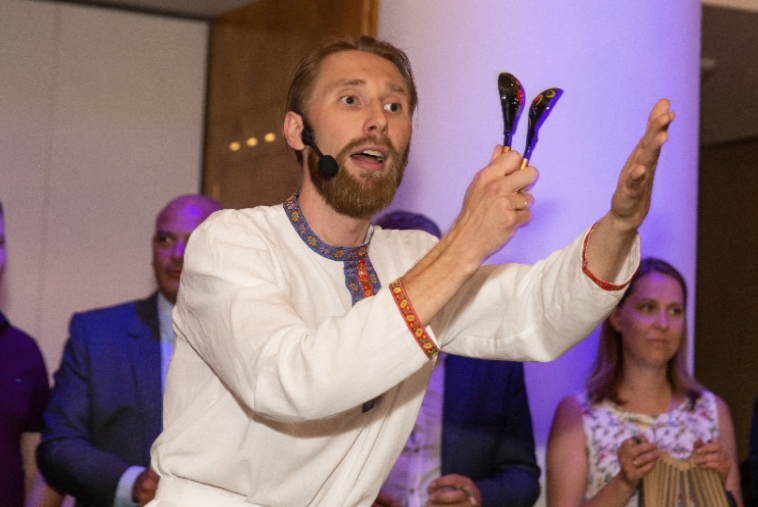 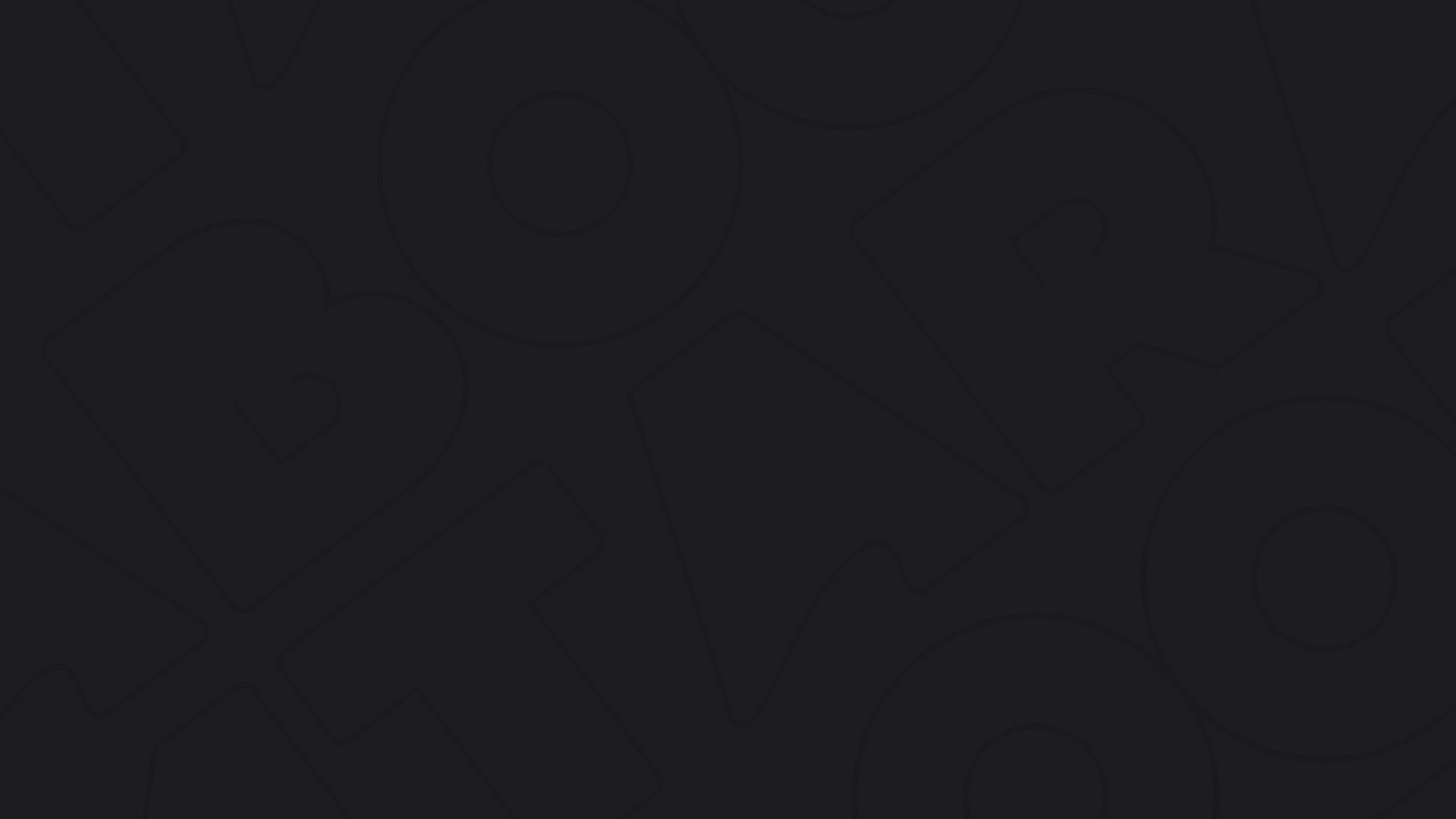 фото с мероприятий
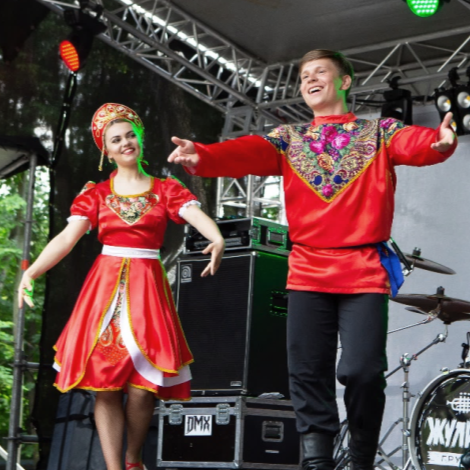 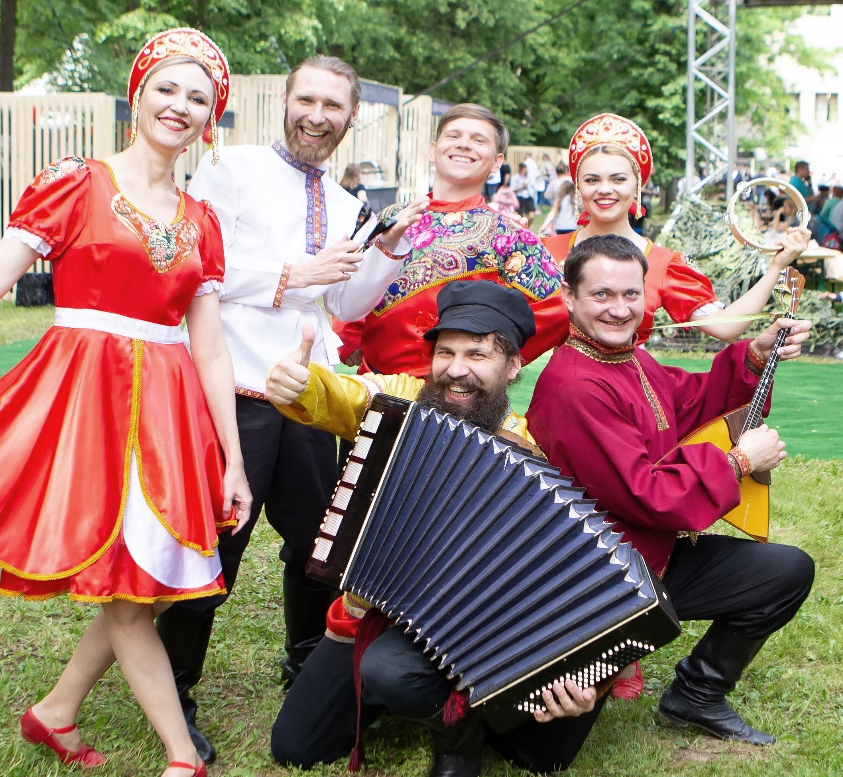 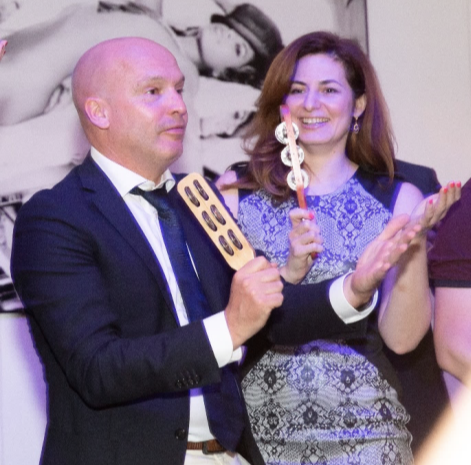 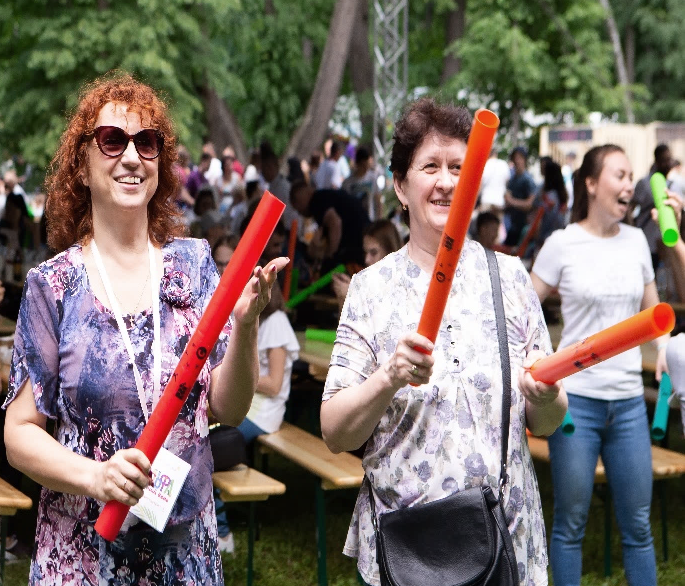 387
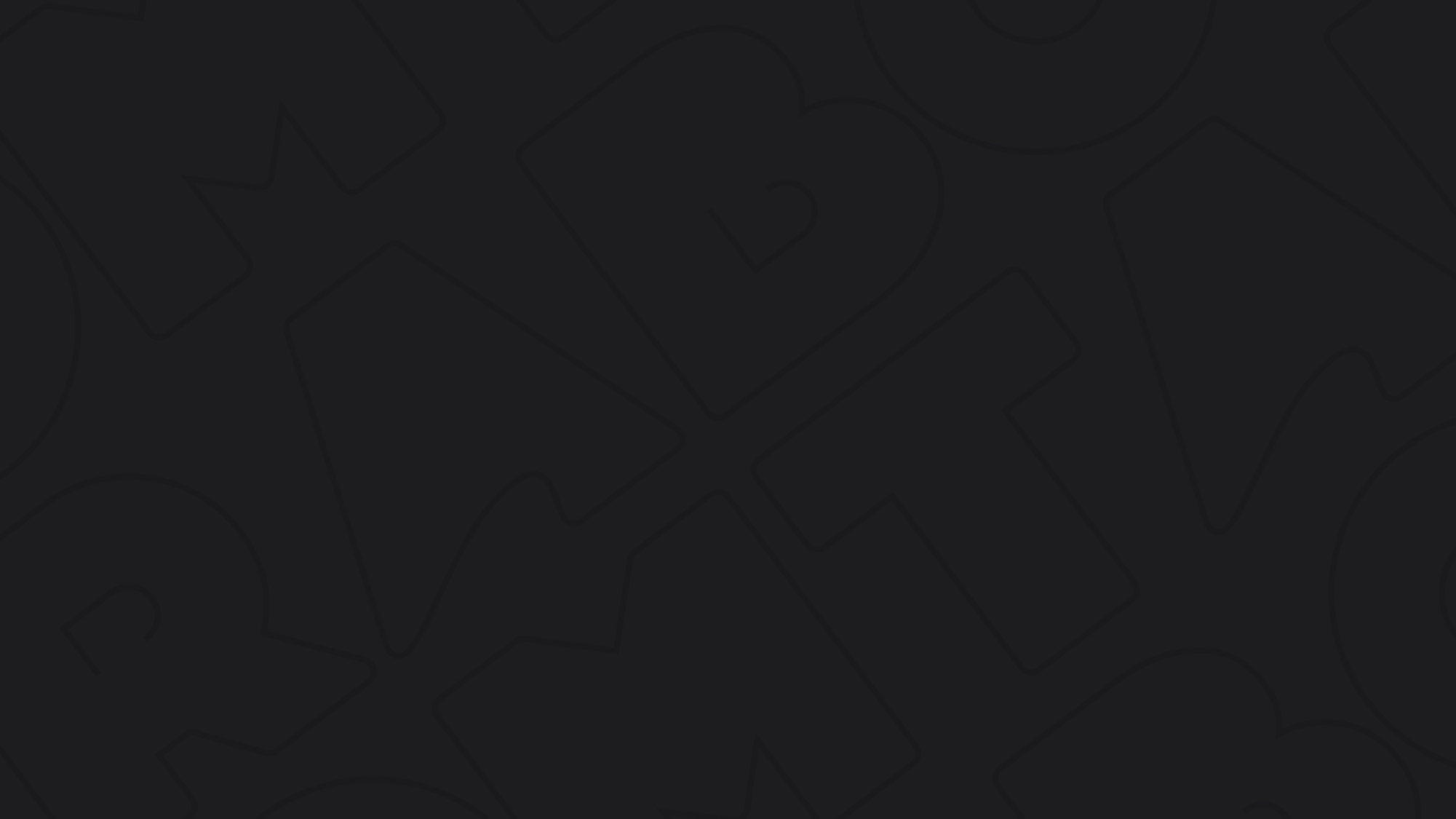 народный интерактив  /  райдер
ТЕХНИЧЕСКИЙ РАЙДЕР
Возможность разгрузки реквизита максимально близко к месту проведения программы 
Подключение к звуковой системе (3 канала XLR на пульте + розетки)
2 радио-микрофона на стойках
Свет во время программы должен быть включен
БЫТОВОЙ РАЙДЕР
Питьевая
вода
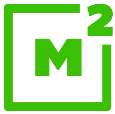 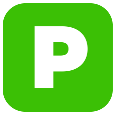 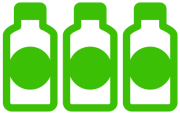 Парковочное место
Гримёрка или любое другое пространство для подготовки и сбора реквизита (5 кв.м)
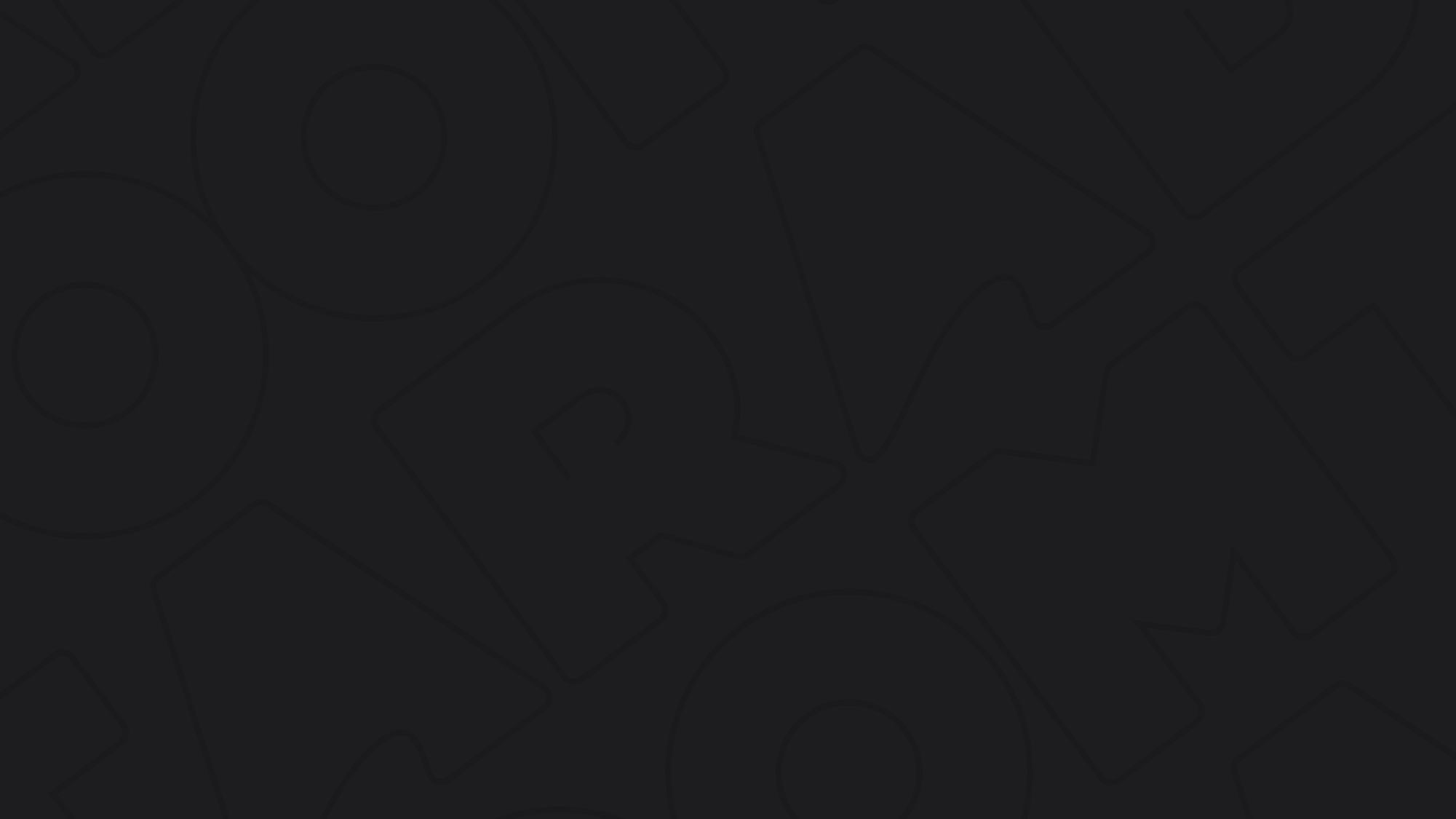 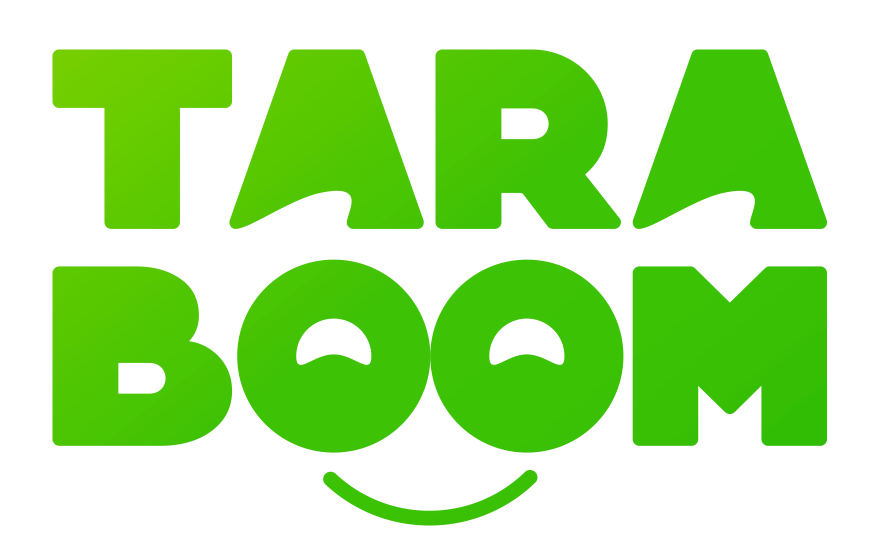 whatsapp  /  telegram
+7 (495) 585 37 90
 hello@taraboom.ru             taraboom.ru